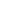 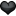 Ещё
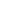 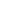 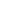 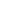 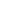 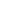 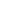 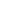 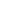 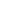 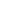 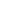 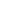 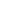 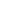 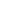 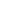 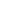 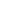 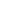 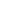 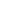 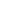 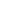 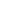 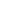 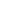 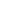 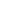 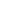 сладких)
МБДОУ«Детский сад «Радуга»  комбинированного вида »
Проект в средней группе по теме:
 «Птицы нашего края»




                                 Воспитатель: Королькова С.А.
Тема: «Птицы нашего края»
Актуальность. 
В современных условиях проблема экологического воспитания дошкольников приобретает особую остроту и актуальность. Именно в период дошкольного детства происходит становление человеческой личности, формирование начал экологической культуры, поэтому очень важно разбудить в детях интерес к живой природе, воспитывать любовь к ней, научить беречь окружающий мир.
Цель: расширить знания детей о птицах родного края, их образе жизни.
Задачи:
 уточнить представления о знакомых птицах, условиях их обитания,    роли человека в жизни птиц: внешние признаки птиц, особенности внешнего строения, позволяющие летать. развивать   наблюдательность, познавательную активность детей.
 познакомить с зимующими и перелётными птицами.
воспитать бережное отношение к пернатым друзьям, приучать заботиться о птицах ближайшего окружения.
Рассматривание картинок
Собираем разрезные картинки
ДИДАКТИЧЕСКАЯ ИГРА «ЧТО ЛИШНЕЕ»
Мнемосхема
Описание птицы по мнемосхеме
Чтение художественной литературы
Художественное творчество
Лепка «Птички прилетели»
Раскраски птиц
Подвижная игра «Вороны»
Совместно с детьми изготовили  коллаж по теме:«Перелетные птицы».
Спасибо за внимание!